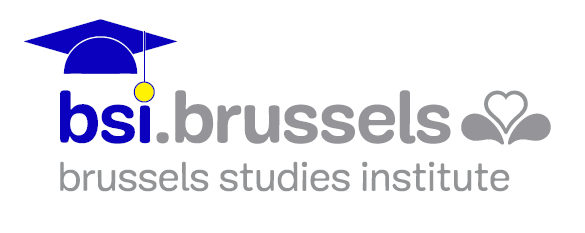 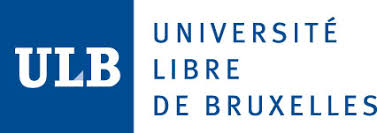 Cadastre de l’offre de services pour les personnes en situation de handicap à Bruxelles
Sophie Gérard et Daniel Dumont  (Centre de droit public et social)
Naomé Ide, Claire Duchêne  et Ilan Tojerow (Dulbea)
Gaétane Deliens, Florence Merken et Solène Jaspard (Acte)
 
Rapport pour le compte de la COCOF et de la COCOM - Cahier spécial des charges n° 2021/566

Juin 2023
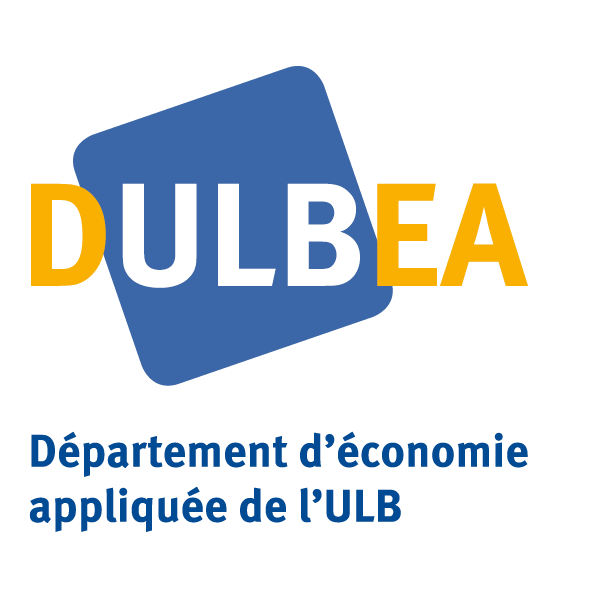 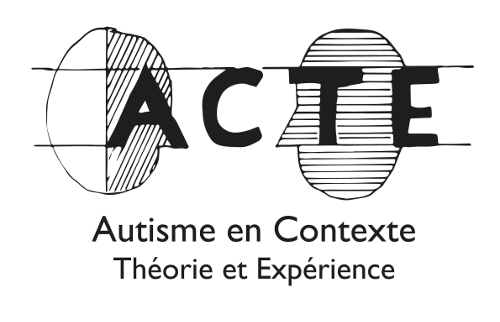 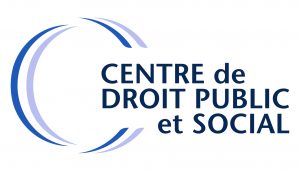 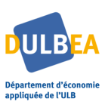 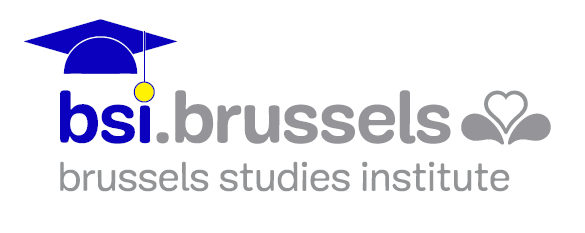 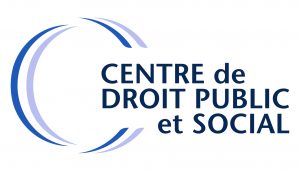 Introduction : situation de l’étude
Quoi : Marché public conjoint COCOF (PHARE) et COCOM (Iriscare)

Objet : Cadastre 1/ de l’offre de services et 2/ des besoins en matière de handicap à Bruxelles 

But : Information intégrée et données statistiques globales à l’échelle de la région

En pratique :

Premier volet : Cadastre de l’offre de services actuelle et profil des usagers (septembre 2021 à février 2022)

Deuxième volet : Etude des besoins des personnes en situation de handicap à Bruxelles (mars 2022 à janvier 2023)
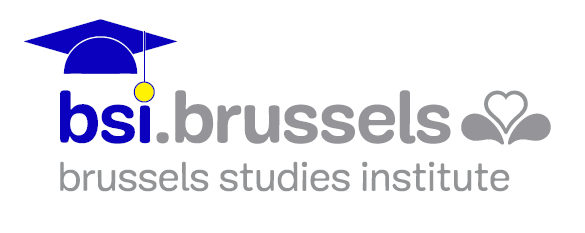 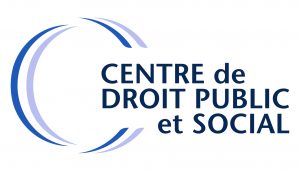 1er volet – Cadastre de l’offre de services pour les personnes en situation de handicap à Bruxelles :une cartographie juridique, économique et pratique
Sophie Gérard et Daniel Dumont  (parties juridique et pratique)
Naomé Ide, Claire Duchêne et Ilan Tojerow (parties économique et pratique)
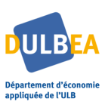 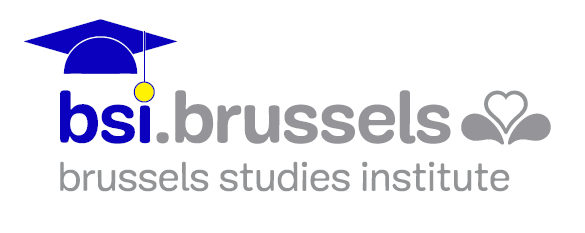 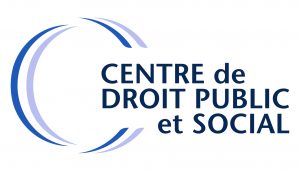 Introduction : Champ de l’étude
Tous types de handicap
Tous types de services
Services uniquement ou entre autres pour les personnes porteuses d’un handicap
Toutes les entités compétentes à Bruxelles et toutes les politiques (politique des personnes handicapées au sens large)
Handistreaming
Tenir compte de la complexité institutionnelle
Détecter d’éventuels « trous » dans l’offre

Services agréés et/ou subventionnés par :
le Fédéral
la Région de Bruxelles-Capitale
la Communauté française (Enseignement, ONE) 
la Communauté flamande (VAPH, VSB, Opgroeien, Onderwijs, Zorg en Gezondheid)
la COCOM (Iriscare, Collège réuni)
la COCOF (PHARE, Bruxelles Formation, Collège)
les Communes
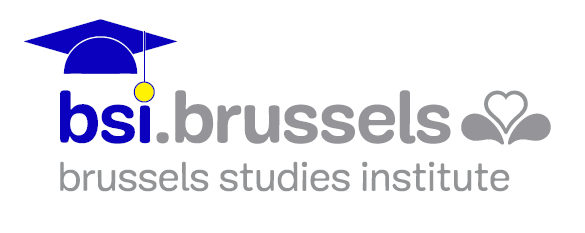 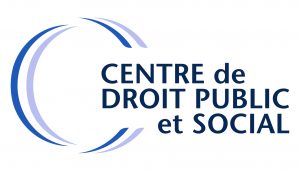 Introduction : structure du 1er volet
Cadre institutionnel général

Cadastre des services

Analyse quantitative des usagers

+ Cadastre numérique
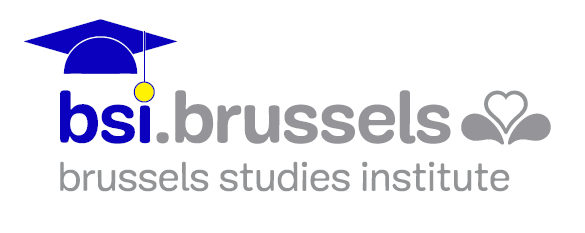 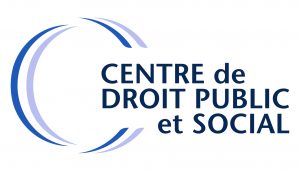 I. Cadre institutionnel général
Contraintes internationales

 Handistreaming
 Désinstitutionalisation

 Répartition des compétences à Bruxelles
	
 Compétences éclatées
 Augmentation des compétences de la COCOF et de la COCOM

  Politiques de la COCOF, la COCOM et la VG
	
 Approches : institution vs personne 
 Définition du handicap (sociale) vs conditions d’accès (médicales)
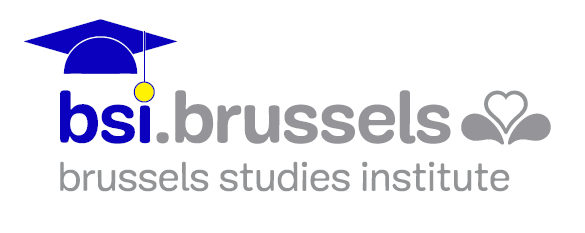 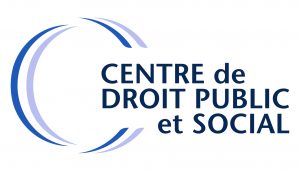 II. Cadastre : Inventaire des services
12 catégories de services  

Point de vue de l’usager : ses besoins en vue de son inclusion

Services classés selon leur objet (= besoin pris en charge à titre principal). Si plusieurs objets, plusieurs catégories

Transversaux (information et aide pour accéder aux services)
Moyens financiers
Mobilité
Soins de santé
Enseignement et formation
Travail
Logement
Aide à l’autonomie
Accueil et activités de jour
Loisirs
Soutien et répit pour les proches
Accès à la justice et défense des droits
240 types de services

Théorie :
Mission
Entité et organisme compétent pour agrément et/ou subventionnement
Public-cible et conditions d’accès
Part contributive (quand encadrée)
Spécificités pour grande dépendance (quand pertinent)
Règles de (non-)cumul (quand pertinent)

Pratique :
Si allocation : montant ou mode de calcul
Si institution : présentation détaillée si réservé aux PH et relève d’Iriscare, du PHARE ou de la VAPH (231 structures)
[Speaker Notes: 27]
[Speaker Notes: 6]
[Speaker Notes: 16]
[Speaker Notes: 10]
[Speaker Notes: 13]
[Speaker Notes: 17]
[Speaker Notes: 12]
[Speaker Notes: 17]
[Speaker Notes: 11]
[Speaker Notes: 13
COCOM : éducation sanitaire et de médecine préventive par le sport]
[Speaker Notes: 13]
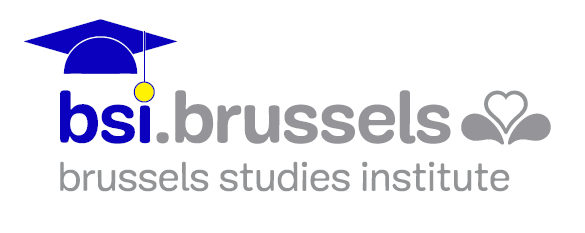 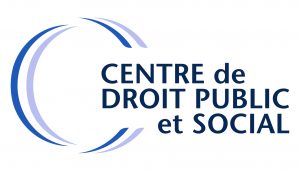 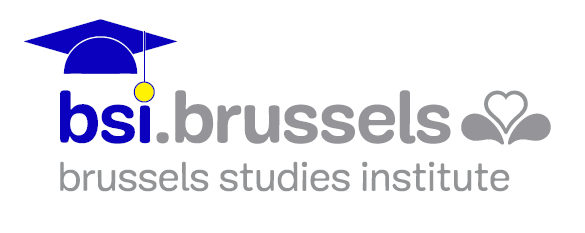 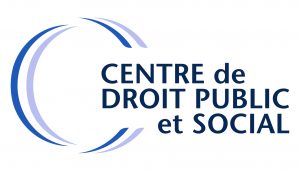 Réflexion prospective en guise de conclusion du cadastre juridico-pratique
Quid de la lisibilité de l’offre et de l’accès aux droits dans un paysage institutionnel aussi éclaté ?
Zoom sur les mécanismes de protection sociale défédéralisés lors de la sixième réforme de l’Etat

 Les allocations familiales majorées
Compétence exclusive de la COCOM ancrée dans la loi spéciale
Concrètement, un opérateur : les caisses d’allocations familiales, sous le contrôle d’Iriscare
= un guichet
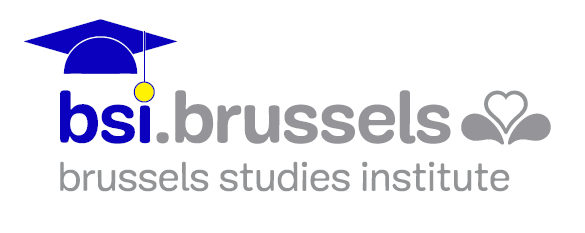 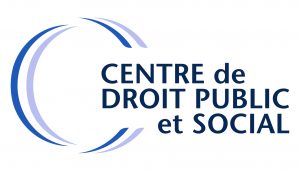 Réflexion prospective en guise de conclusion du cadastre juridico-pratique
L’allocation pour l’aide aux personnes âgées (APA)
Compétence de la COCOM sans caractère exclusif ancré dans la loi spéciale
Risque de tension avec des initiatives mono-communautaires (cfr le zorgbudget voor ouderen met een zorgnood de la Communauté flamande)
Depuis le retrait de la Communauté flamande, concrètement, un opérateur : Iriscare
= cheminement compliqué, mais au final un seul guichet
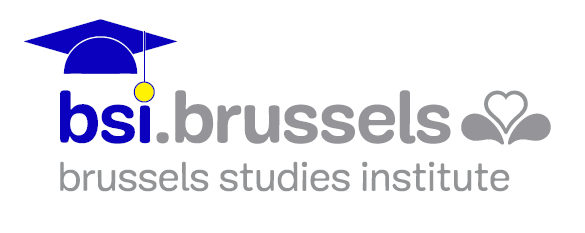 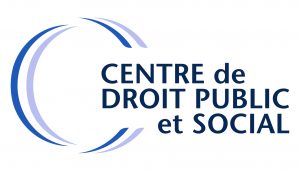 Réflexion prospective en guise de conclusion du cadastre juridico-pratique
Les aides à la mobilité
Distinction entre les aides de base ex-INAMI (COCOM/mutuelles) et les aides complémentaires des communautés (Communauté flamande/zorgkassen et COCOF/Phare)
Accord de coopération de 2018 « relatif au guichet unique pour les aides à la mobilité dans la région bilingue de Bruxelles-Capitale »… n’institue pas un guichet unique : distinction selon que les Bruxellois sont ou non affiliés à la Vlaamse sociale bescherming
= maintien de plusieurs acteurs
* * *

Un précédent important à l’échelle supranationale : condamnation de la Belgique dans Comité européen des droits sociaux, décision du 18 mars 2013, Fédération internationale des ligues des droits de l’homme c/ Belgique, réclamation n° 75/2011